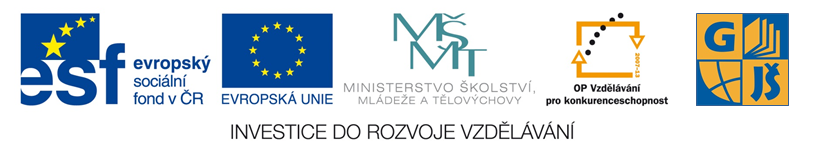 Název vzdělávacího materiálu
Gymnázium a Jazyková škola s právem státní jazykové zkoušky Zlín
7. Trestní řízení I
Opakování:
Čím se zabývá soudní občanské řízení?
7. Trestní řízení I
Opakování:
Čím se zabývá soudní občanské řízení?
Občanské soudní řízení 
je soudní projednávání a rozhodování věcí, 
vyplývajících z občanskoprávních, pracovních, rodinných a obchodních vztahů.
7. Trestní řízení I
Účastníky občanského soudního řízení jsou:
navrhovatel (žalobce)
odpůrce (žalovaný)
vedlejší účastník (ten, kdo má právní zájem na výsledku řízení)

Všichni účastníci mají rovné postavení.
7. Trestní řízení I
V řízení rozhoduje podle zákona:
samosoudce, 
nebo senát (předseda a dva přísedící)

Rozsudek vyhlašuje 
předseda senátu (resp. samosoudce)          vždy veřejně.
7. Trestní řízení I
Trestní řízení
7. Trestní řízení I
Trestní řízení
 
Orgány činnými v trestním řízení jsou: 
útvary Policie ČR
státní zástupce 
soudy
7. Trestní řízení I
Průběh trestního řízení
7. Trestní řízení I
Průběh trestního řízení
 
1. Policie ČR
zajistí stopy
zadrží podezřelého ze spáchání trestného činu (max. na 48 hodin)
sdělí mu obvinění
7. Trestní řízení I
Průběh trestního řízení
 
2. Státní zástupce
může příslušnému soudu navrhnout vzetí do vazby (max. na 1 rok)
vypracuje obžalobu
sdělí ji obviněnému a doručí soudu
7. Trestní řízení I
Průběh trestního řízení
 
3. Příslušný soud prvního stupně
rozhodne o vazbě 
(Důvody: maření vyšetřování, ovlivňování svědků, pokračování v trestné činnosti)
nařídí hlavní líčení
tímto se obviněný stává obžalovaným
soud posoudí jeho vinu či nevinu
v případě viny rozhodne o druhu a výši trestu
7. Trestní řízení I
Průběh trestního řízení
 
4. Obě strany
obžalovaný (zastupovaný obhájcem) 
i žalobce (státní zástupce) 
mají právo se proti rozsudku odvolat
(max. do 8 dnů od doručení opisu rozsudku)
jinak nabývá rozsudek právní moci,
a pokud byla vina prokázána, je obžalovaný vinen.
7. Trestní řízení I
Shrnutí:
7. Trestní řízení I
Orgány činné v trestním řízení: 
Policie ČR: zajistí stopy, zadrží podezřelého, sdělí obvinění
státní zástupce: navrhuje vazbu, vypracuje a sdělí obžalobu
soud: rozhoduje o vazbě, posuzuje vinu a nevinu, určuje druh a výši trestu
7. Trestní řízení I
Určete rozdíly mezi soudním občanským a trestním řízením:
Žalobce:
Postavení účastníků řízení:
7. Trestní řízení I
Rozdíly mezi soudním občanským a trestním řízením:
Žalobce: navrhovatel (poškozený) x státní zástupce
Postavení účastníků řízení: rovné postavení x není rovné – státní zástupce vystupuje jako nositel veřejné moci, pachatel je povinen strpět trest